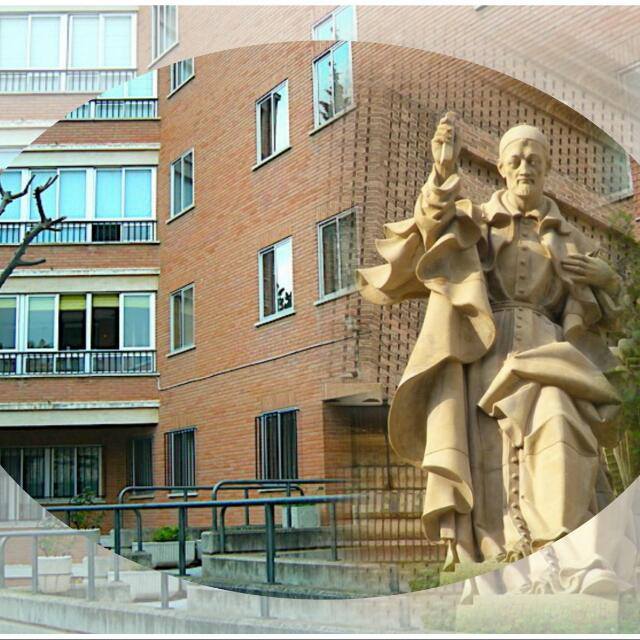 Congregación de la Misión
Provincia de Zaragoza
España-Honduras
pastoral vocacional
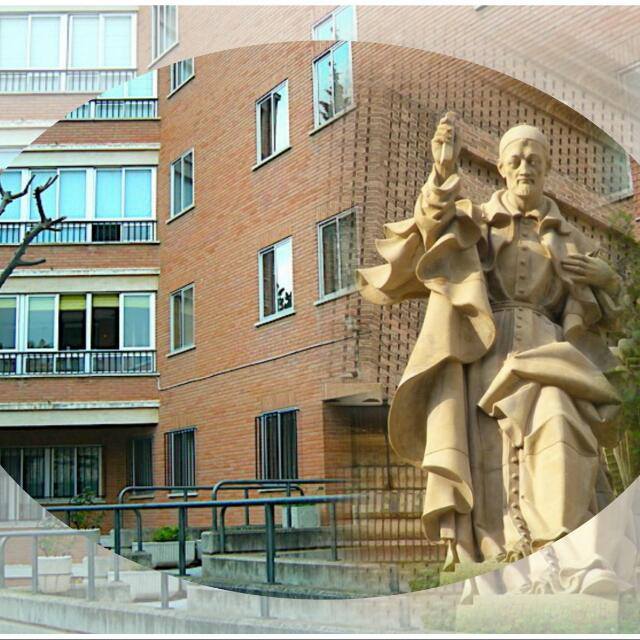 Fundamentos de trabajo
Congregación de la Misión
Provincia de Zaragoza
España-Honduras
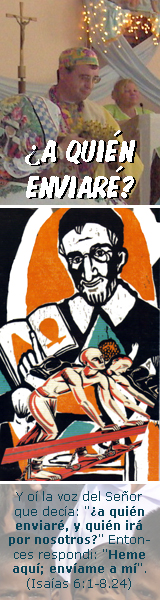 Proyecto de pastoral vocacional
Vigente desde 2004 (actualiza el de 1994)

I. Tareas de la pastoral vocacional en la Prov. de Zaragoza.
II. El acompañamiento vocacional personalizado
III. El Seminario Menor Vicenciano
IV. La Etapa de Acogida
V. El Equipo Provincial de Pastoral Vocacional

Revisado en diciembre de 2018 (según el CIF de París)
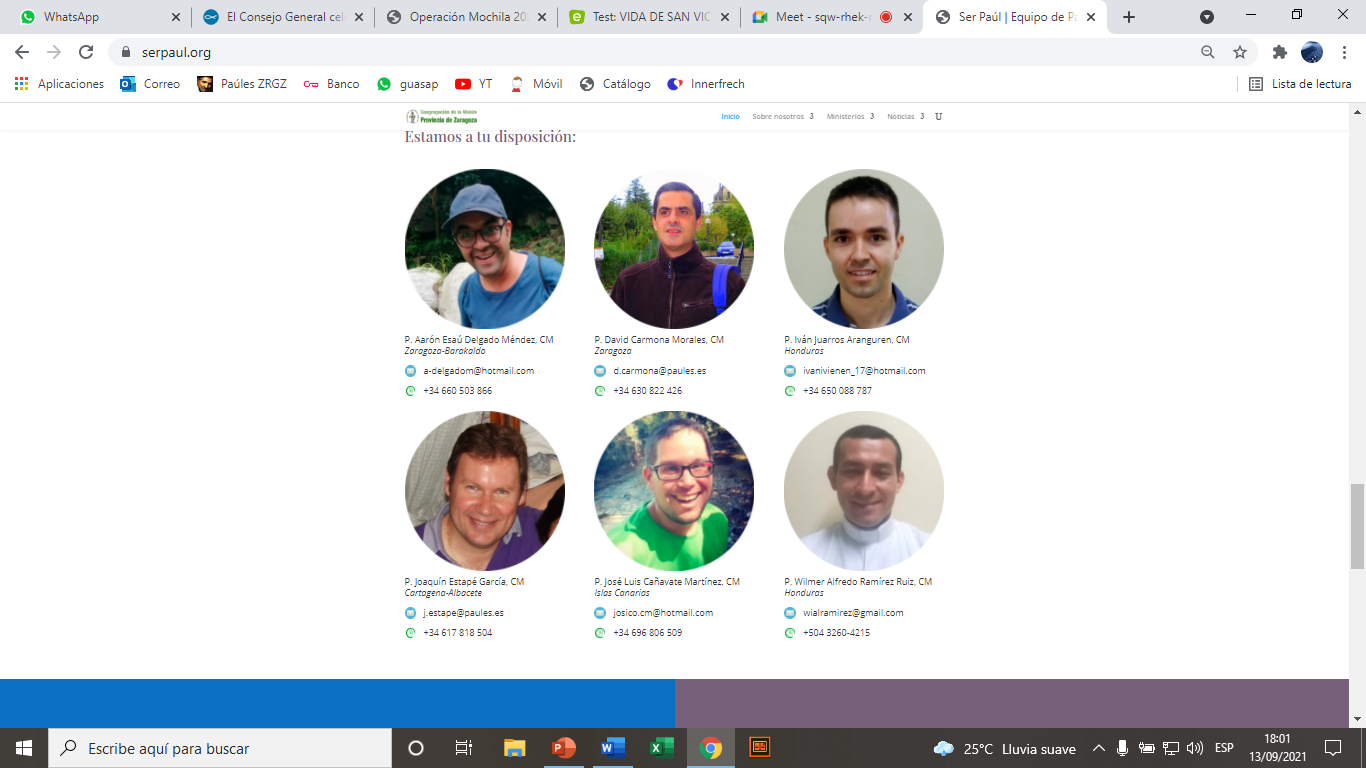 EQUIPO DE PASTORAL VOCACIONAL
Cada comunidad tiene su delegado local
En muchas de nuestras comunidades
Coordinadas por el Delegado local de Pastoral Vocacional 
Agentes de pastoral de nuestros ministerios, miembros de la Familia Vicenciana…
Oraciones vocacionales, convivencias, formación…
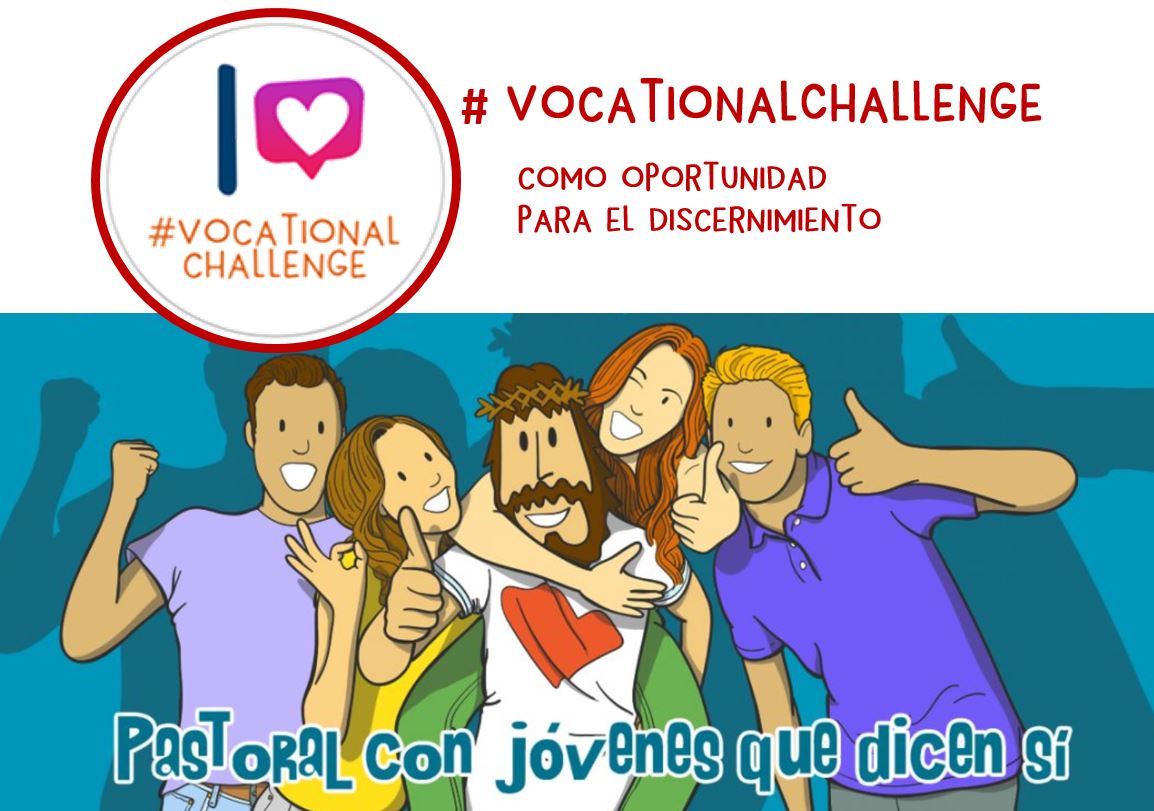 Comisiones de pastoral vocacional
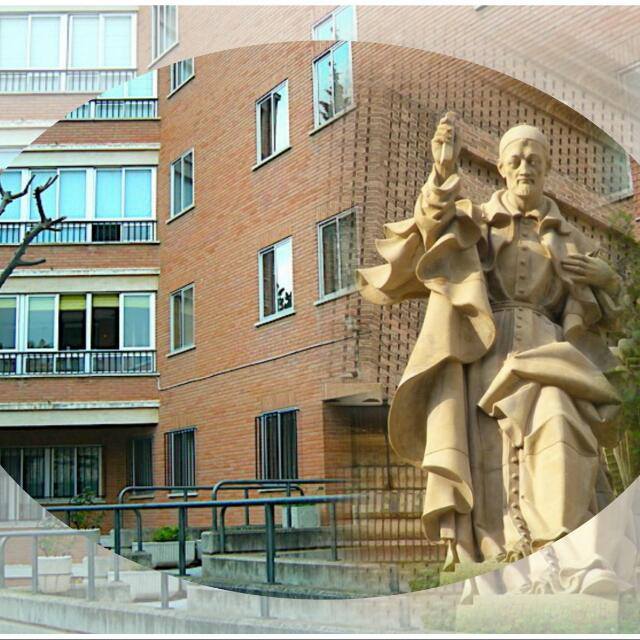 Formación continua
Congregación de la Misión
Provincia de Zaragoza
España-Honduras
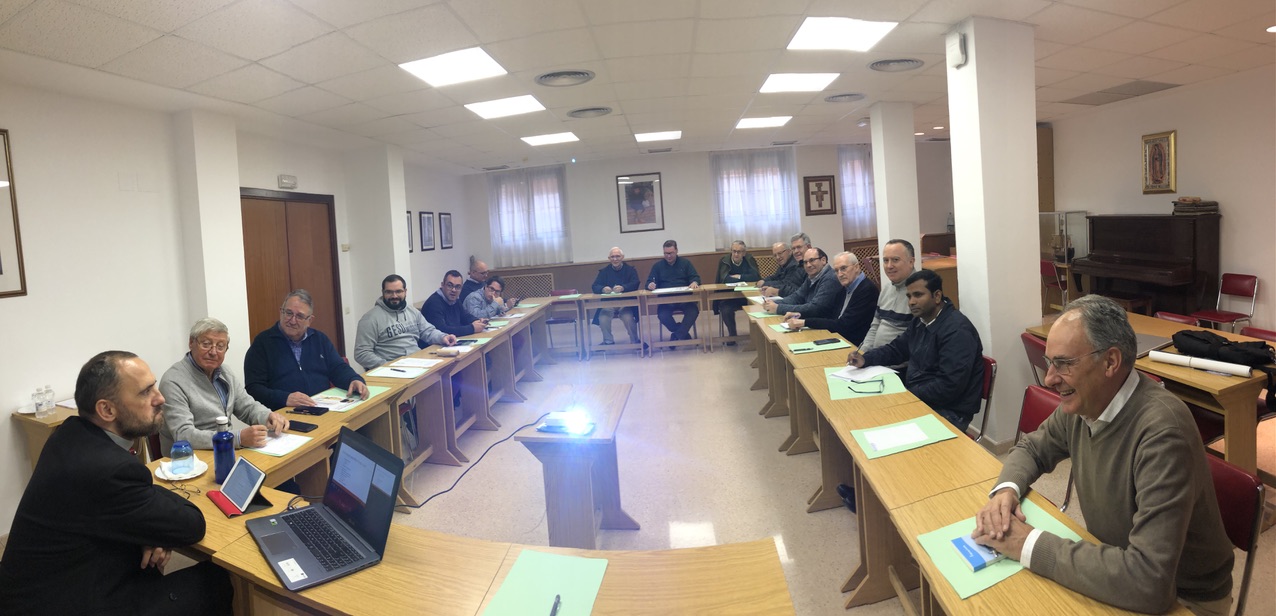 Dos días de reflexión y formación en la Casa Provincial (noviembre)
Formación anual  de los delegados locales de pastoral vocacional
participación en varios cursossobre pastoral juvenil-vocacional
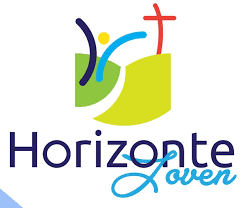 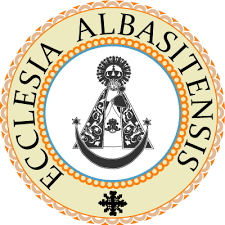 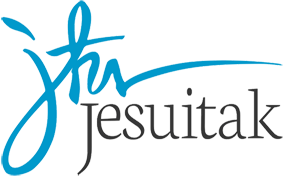 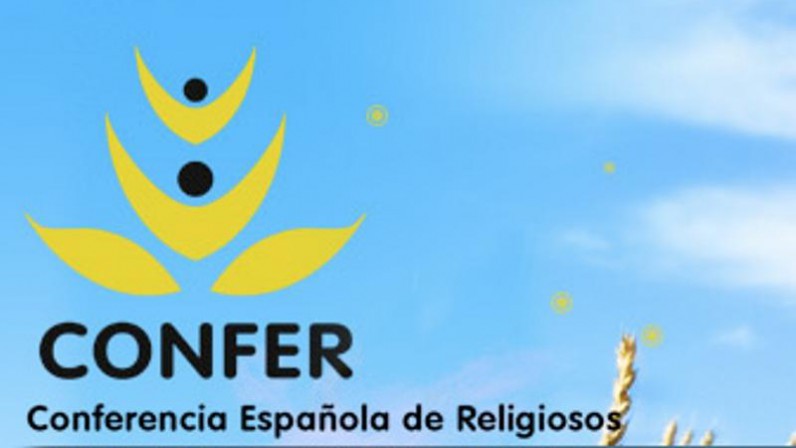 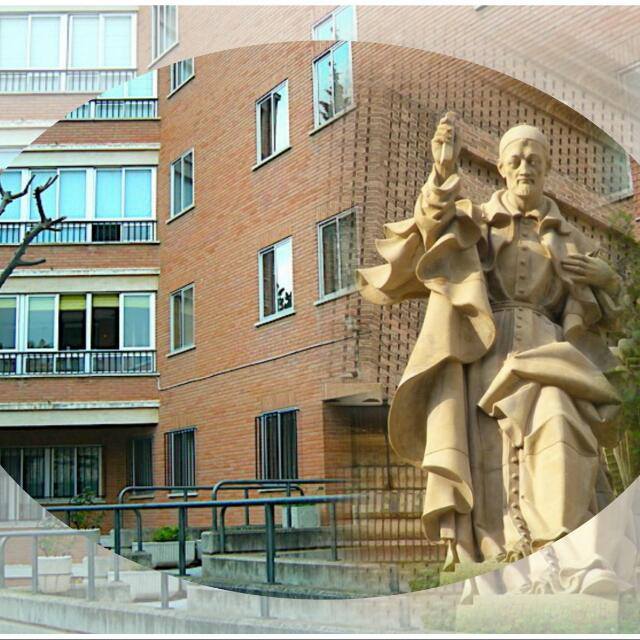 actividades
Congregación de la Misión
Provincia de Zaragoza
España-Honduras
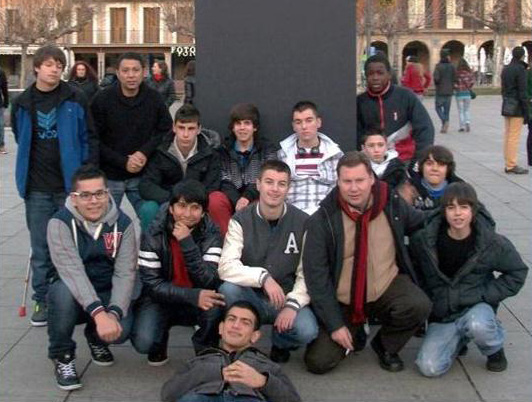 Dos encuentros por tiempo litúrgico: adviento y cuaresma (Zaragoza).
Ejercicios espirituales en Semana Santa (Pamplona)
Encuentros por zonas geográficas: Norte, Centro, Sueste, Canarias y Honduras. 
Encuentro estival en Pamplona.
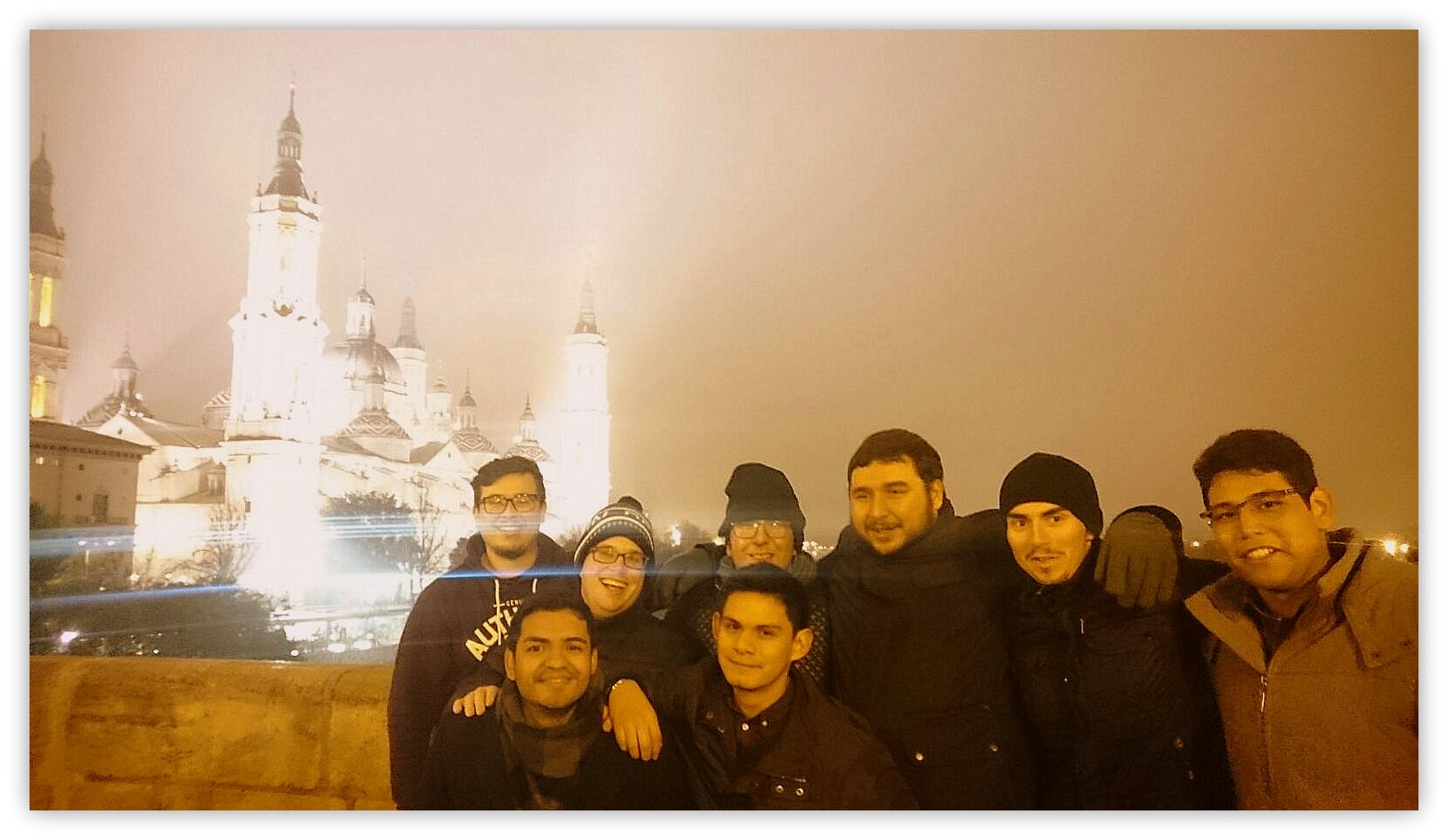 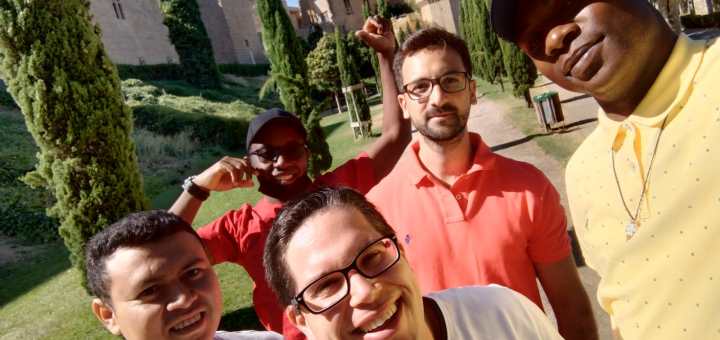 Encuentros de discernimiento vocacional
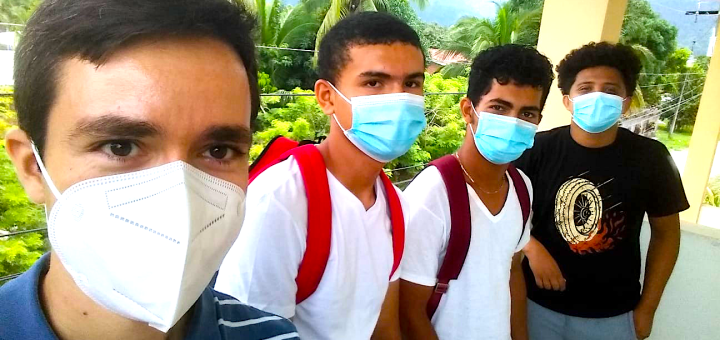 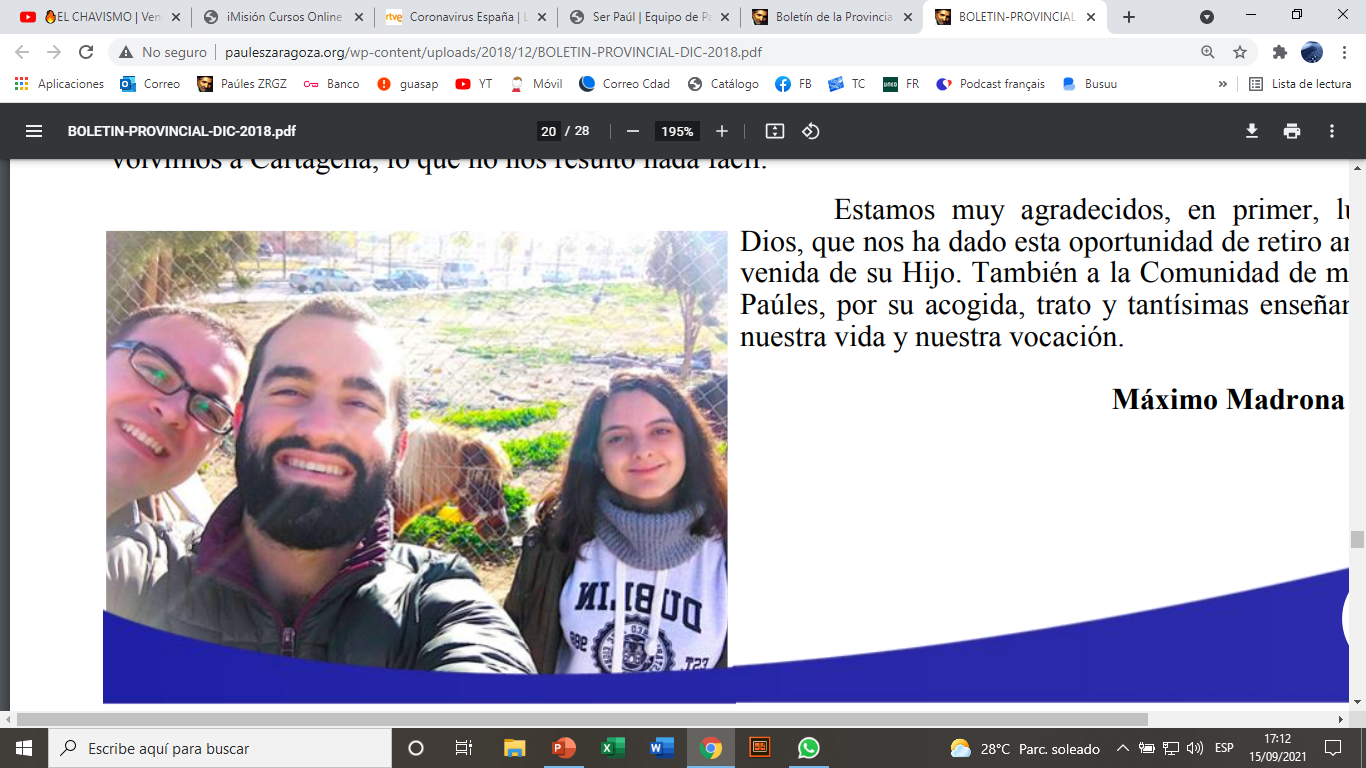 Casas abiertas a que jóvenes inquietos tengan experiencias puntuales de reflexión, oración, trabajo pastoral con nosotros.
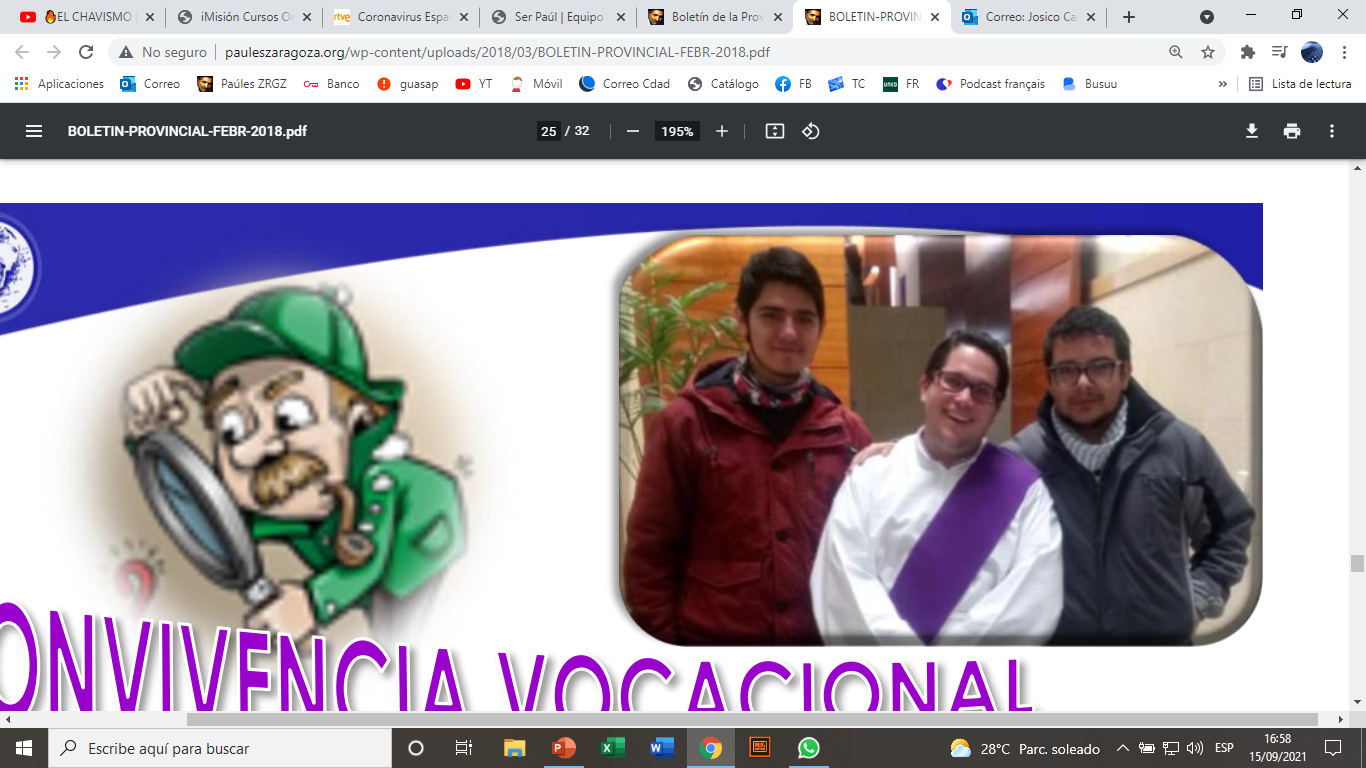 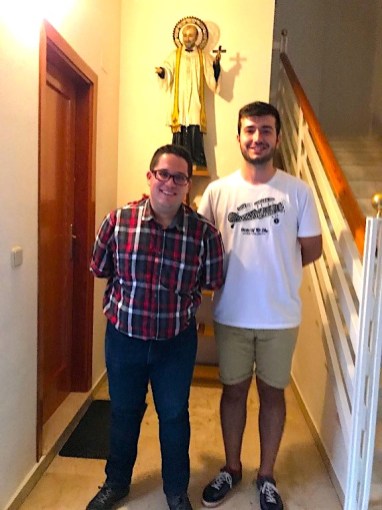 Casas de puertas abiertas
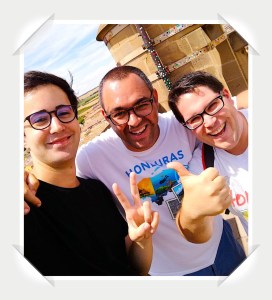 Desde la Página Web vocacional
En tiempos de pandemia
Ocho chavales acompañados
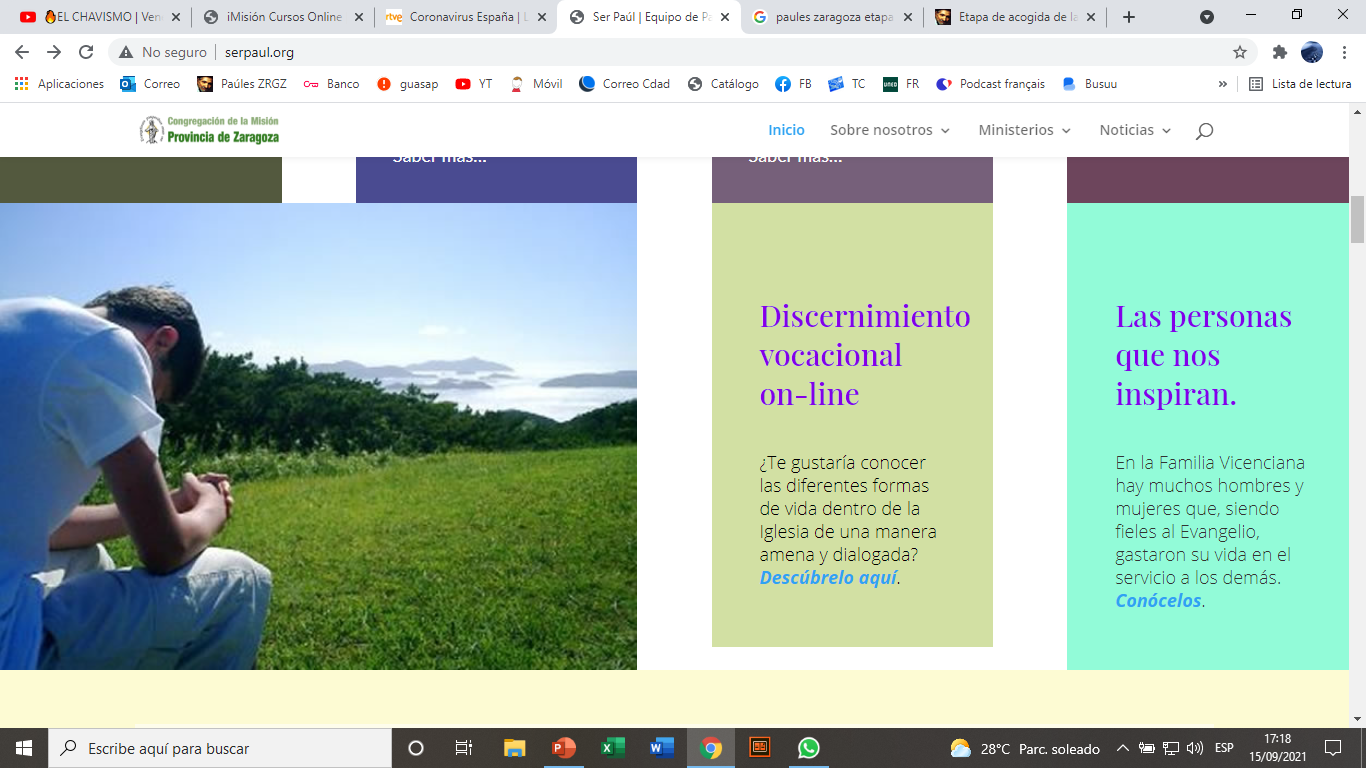 Discernimiento vocacional on-line
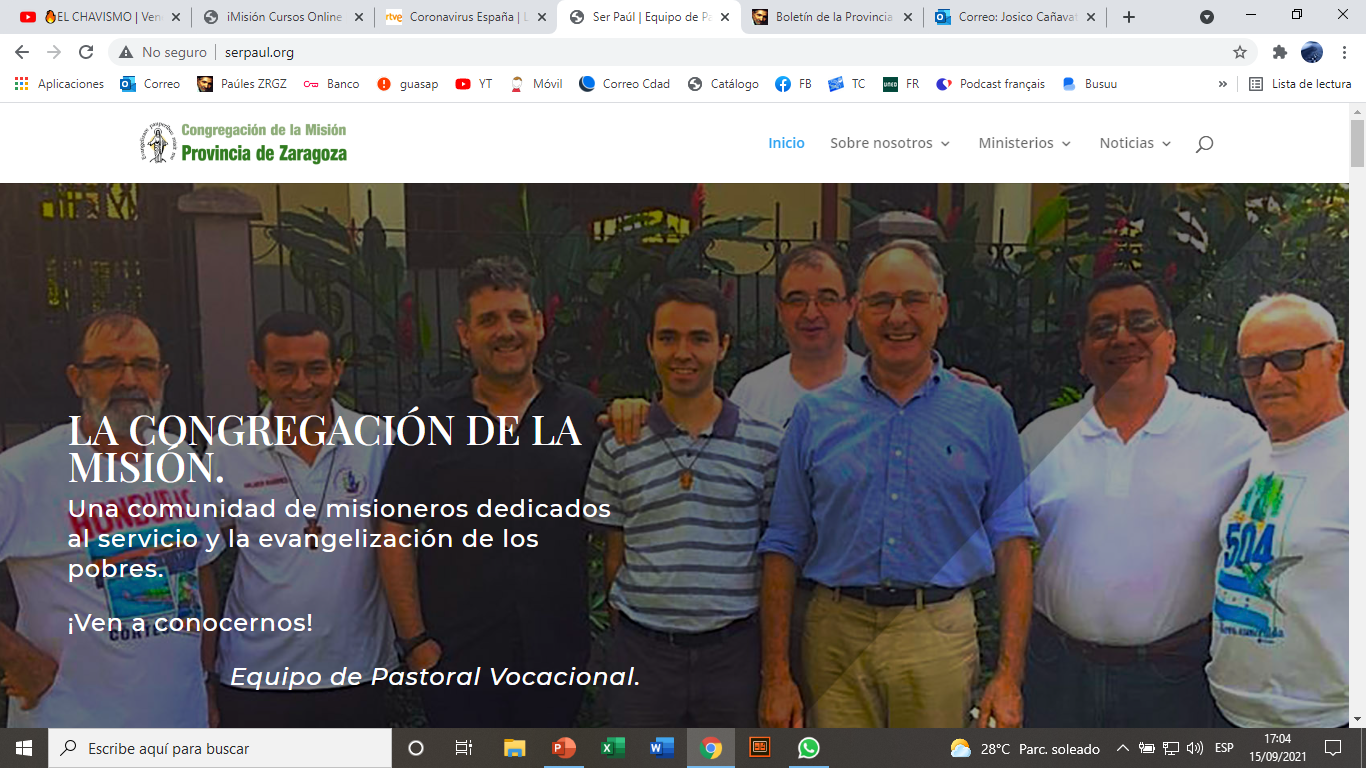 Testimonios
Testigos
Formación 
Noticias
Ministerios
Propuestas
Página web vocacionalserpaul.org
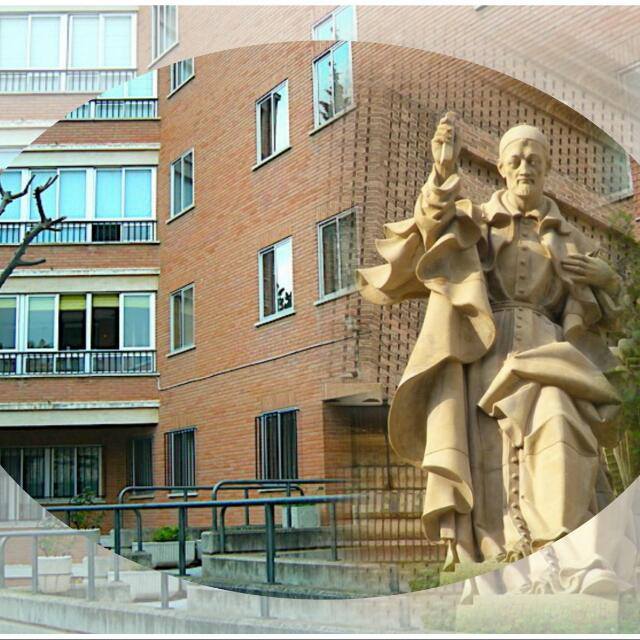 etapa DE ACOGIDA
Congregación de la Misión
Provincia de Zaragoza
España-Honduras
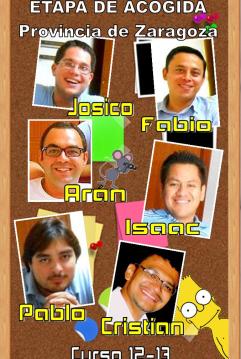 Etapa de acogida
¿Qué es?
Tiempo de discernimiento vocacional más profundo de cara a una opción de seguimiento de Cristo evangelizador a los Pobres. 
El candidato no es miembro de la Congregación de la Misión. 
Al menos dos años. capacitación para la Educ. Universitaria. 
Vida en comunidad.
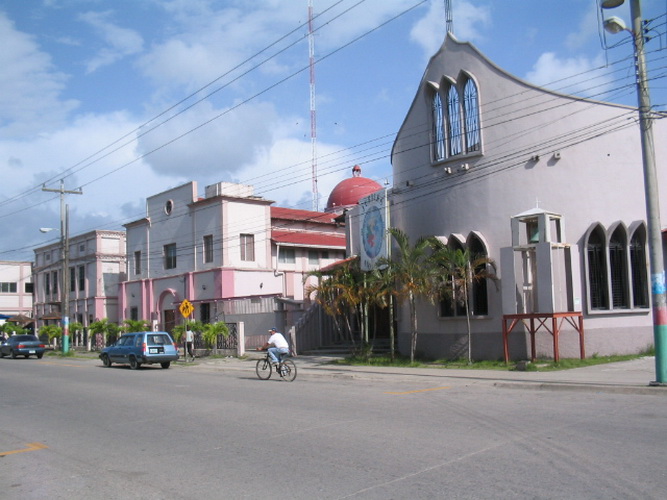 Etapa de acogida
Tres estructuras
Puerto Cortés-Honduras
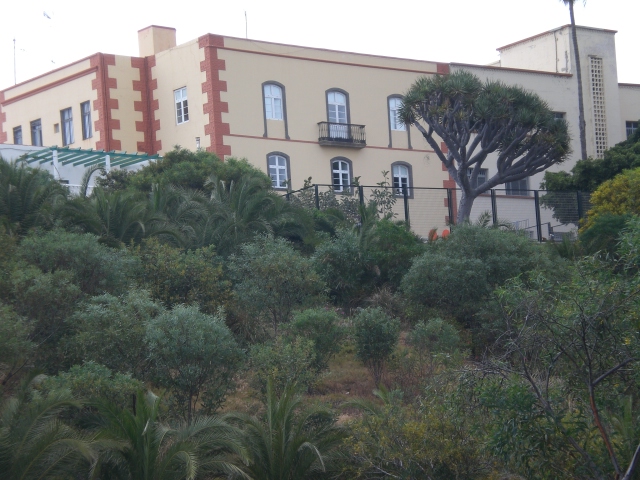 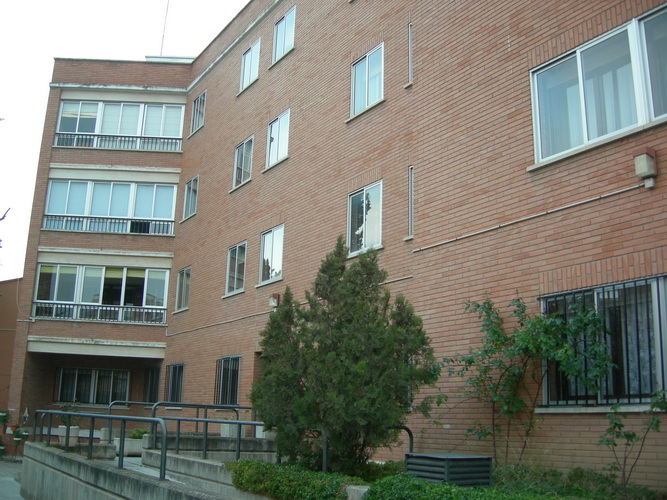 Las Palmas de GC
Zaragoza-Casablanca
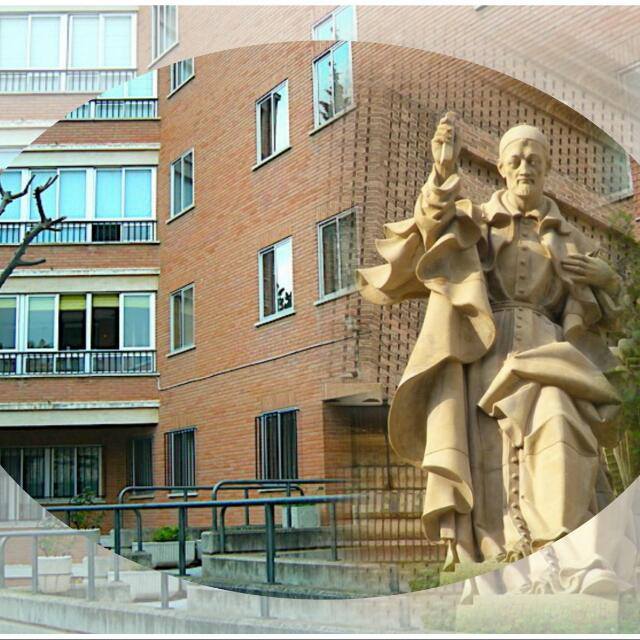 Colaboración
Congregación de la Misión
Provincia de Zaragoza
España-Honduras
Colaboración interprovincial y familia vicenciana
Equipo vocacional Hijas de la Caridad-Misioneros Paúles (España)
Colaboración con Juventudes Marianas Vicencianas
Radio vicentina Chile (Países lusohispanos)
Con Ricardo de la provincia svp-españa
En constante Formación
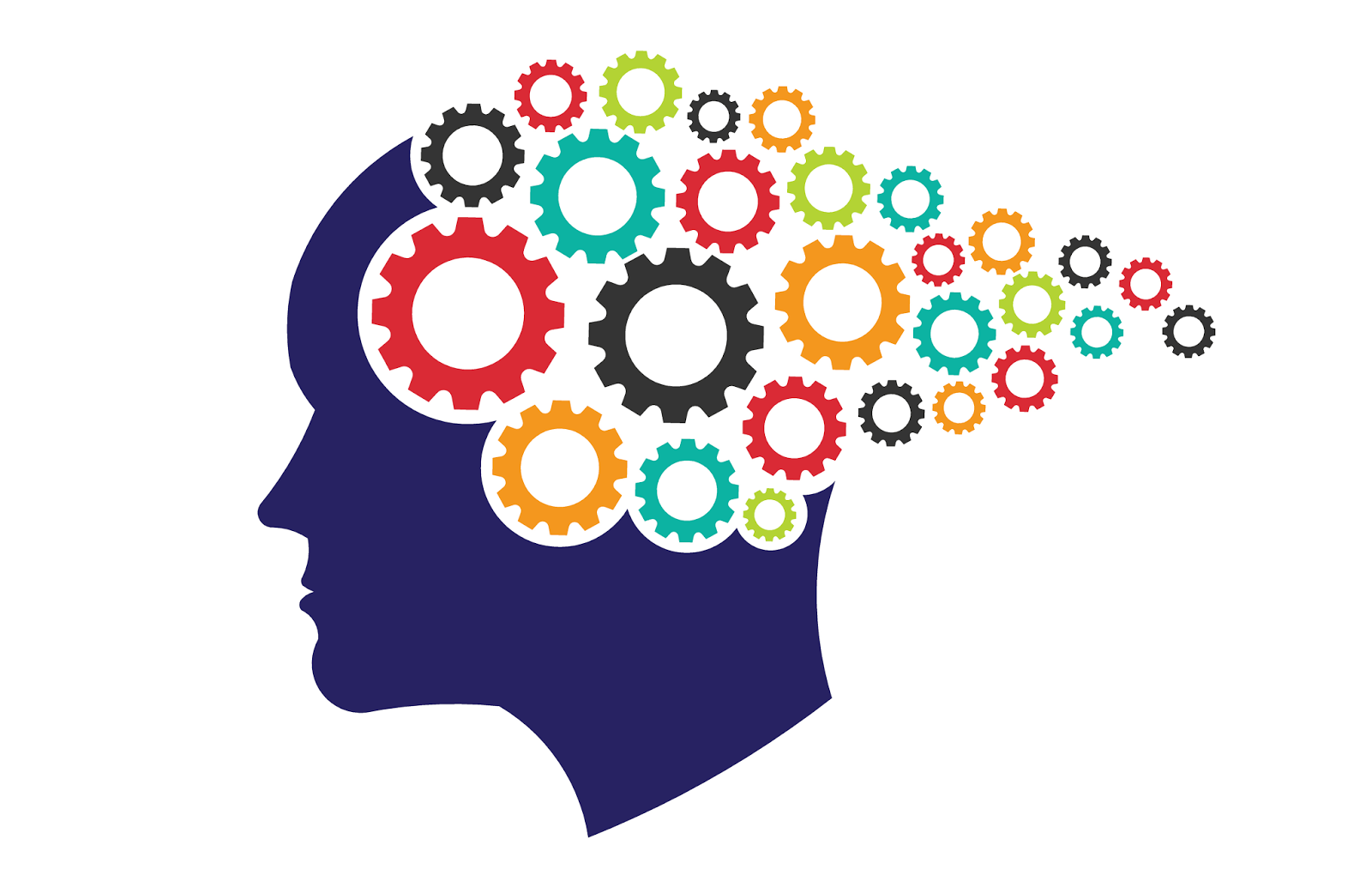 Abiertos para aprender y conocer otros medios y herramientas que puedan acercar a los jóvenes cristianos a nuestro estilo de vida misionero.
Muchas gracias
Grazie mille
Merci beaucoup
Thank you